Mathematik 10 Abels
Körperberechnungen 
Pyramide, Kegel, Kugel
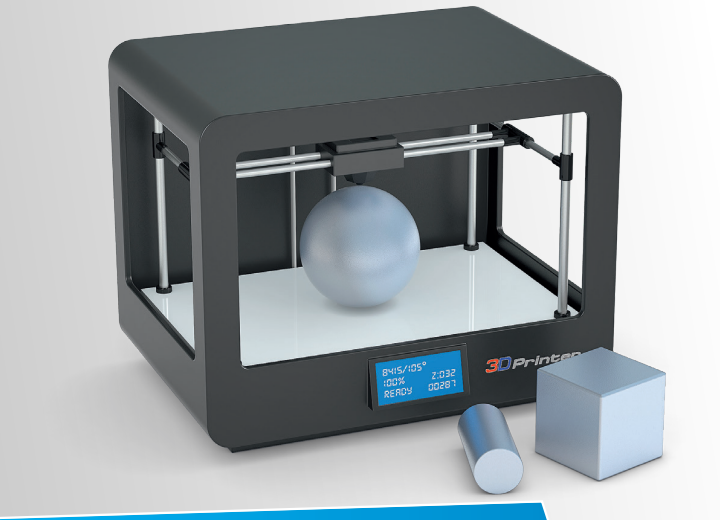 Wie fit bist du ?

Größenangaben umrechnen
Körper darstellen
Dreiecke, Vierecke, Kreise
Oberflächeninhalt und Volumen
Übung 1: Größenangaben umrechnen
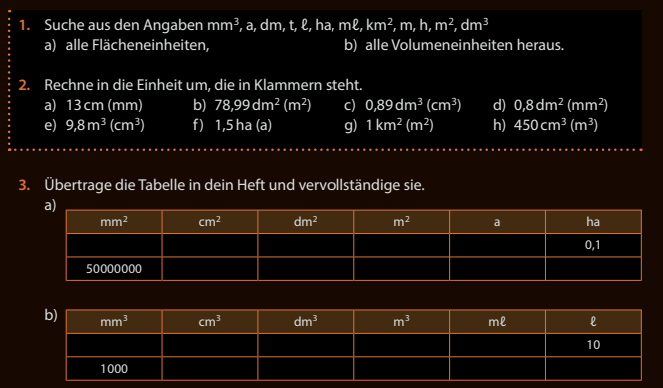 Übung 2: Körper darstellen
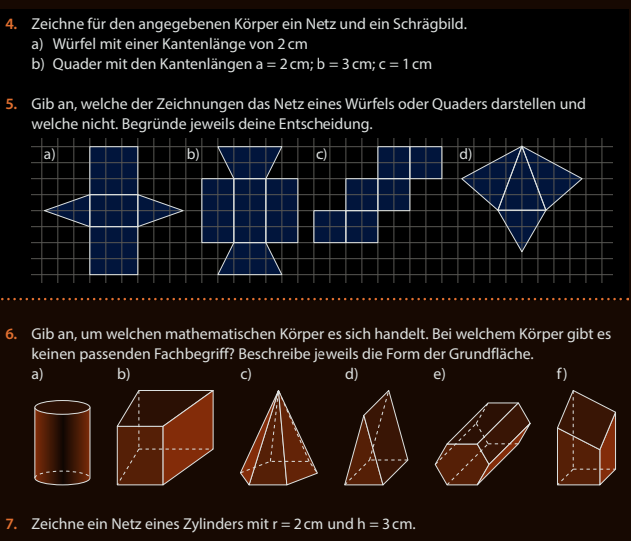 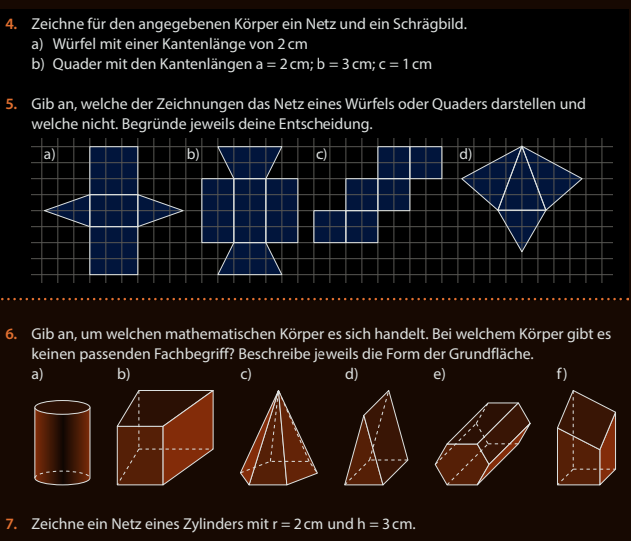 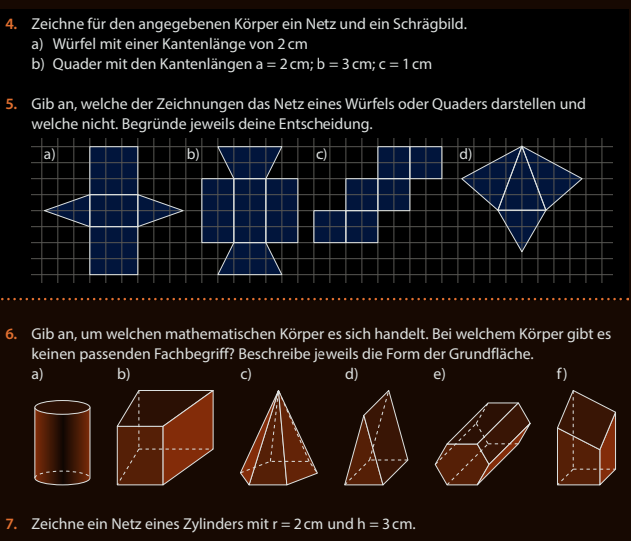 Übung 3: Dreiecke, Vierecke, Kreise
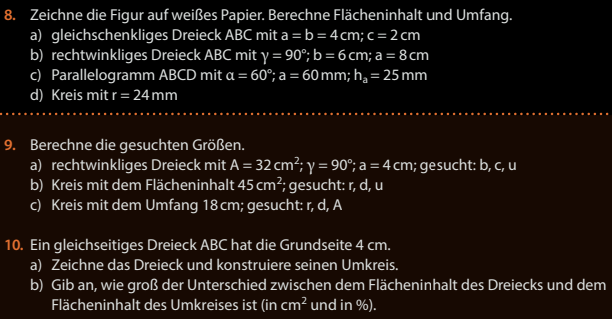 Übung 4: Oberflächeninhalt und Volumen
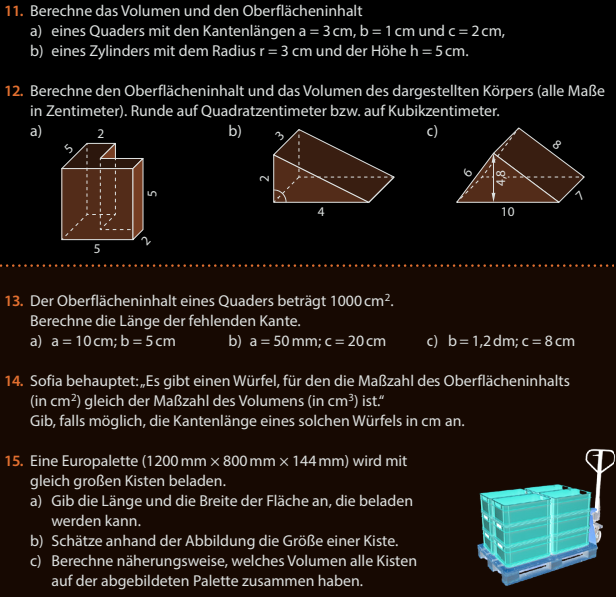 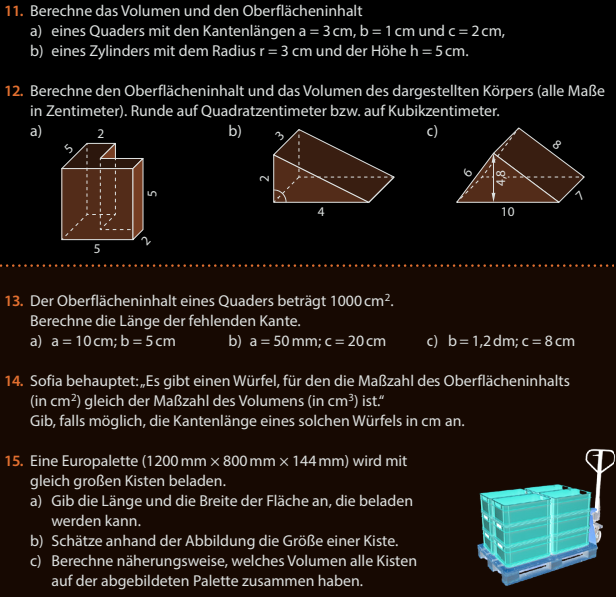 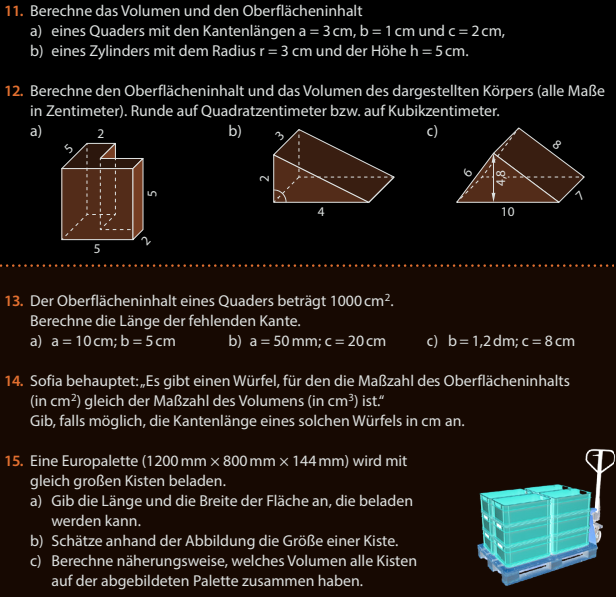 Fun126,127 pro Thema (4!) mindestens 3 Aufgaben